Introducing

The Soil Health Institute

                     
	          C. Wayne Honeycutt, Ph.D.
        President and CEO
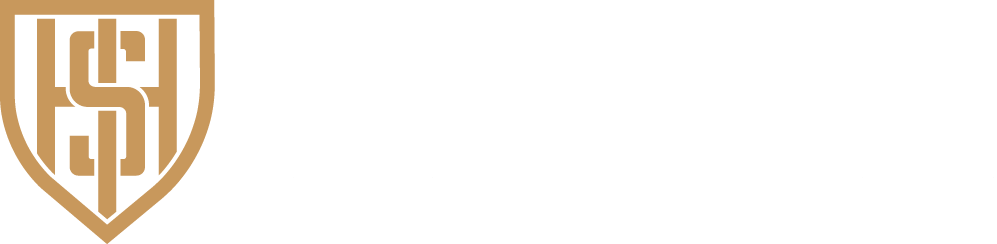 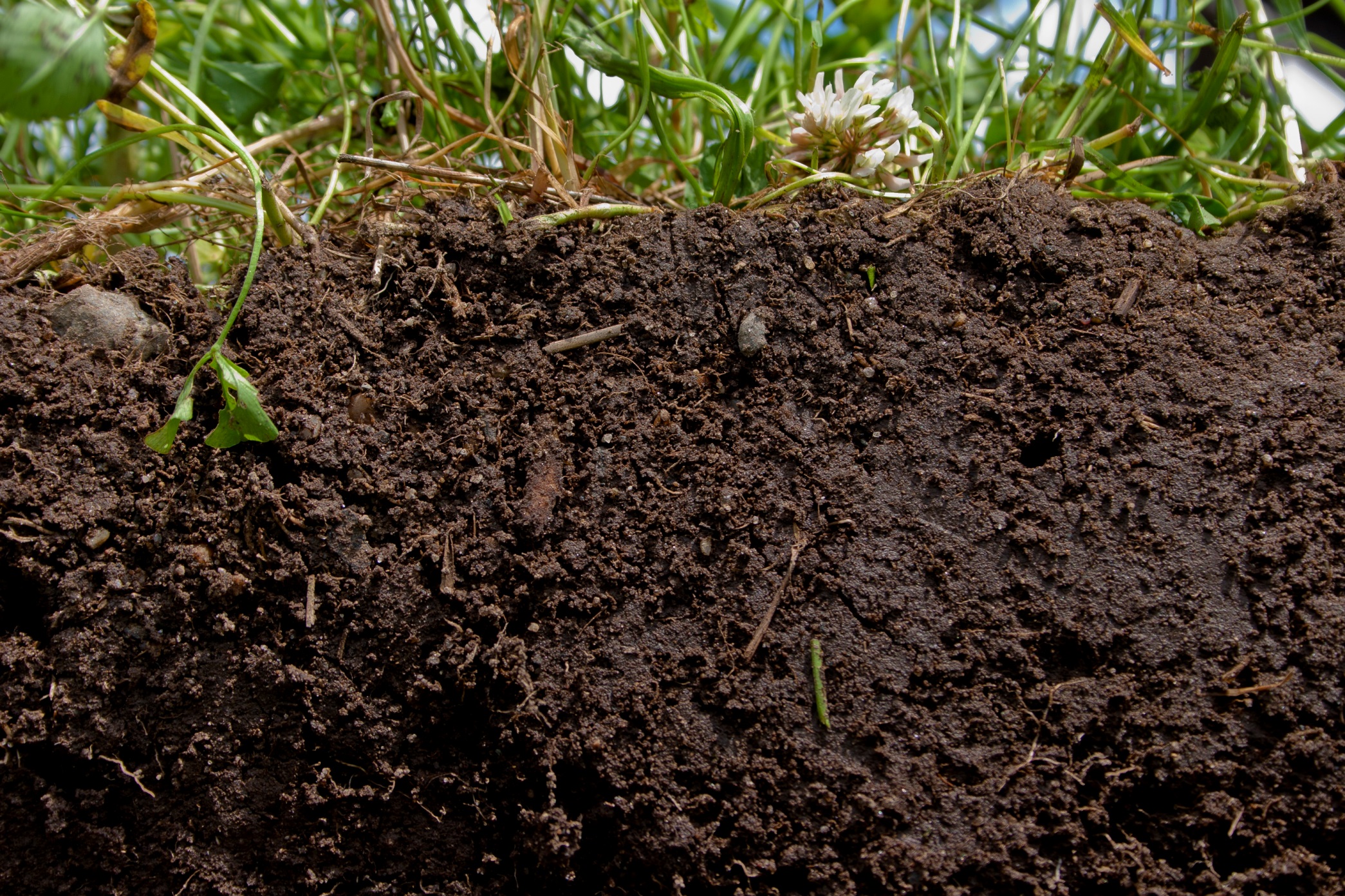 SOIL HEALTH:

The capacity of a soil to function as a vital, living ecosystem that sustains plants, animals, and humans.
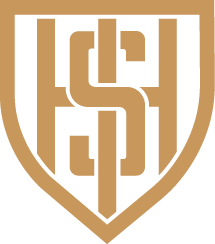 The  Imperatives
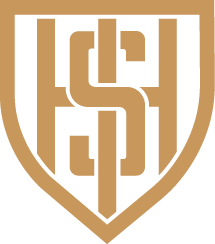 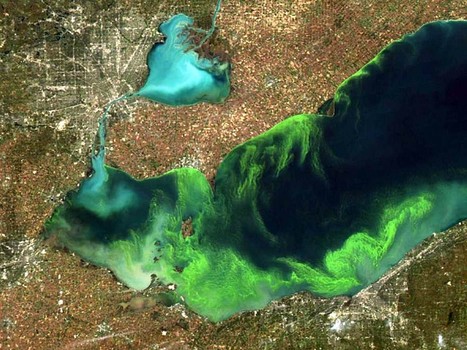 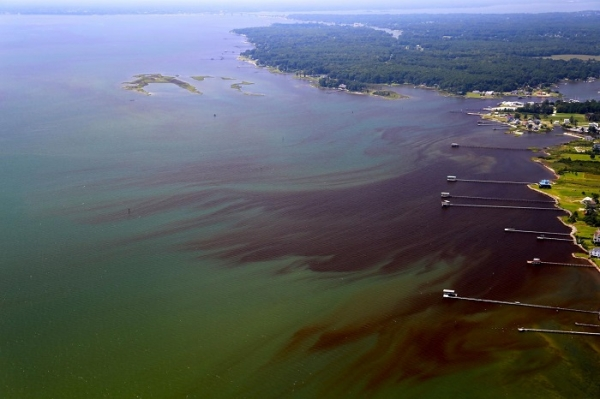 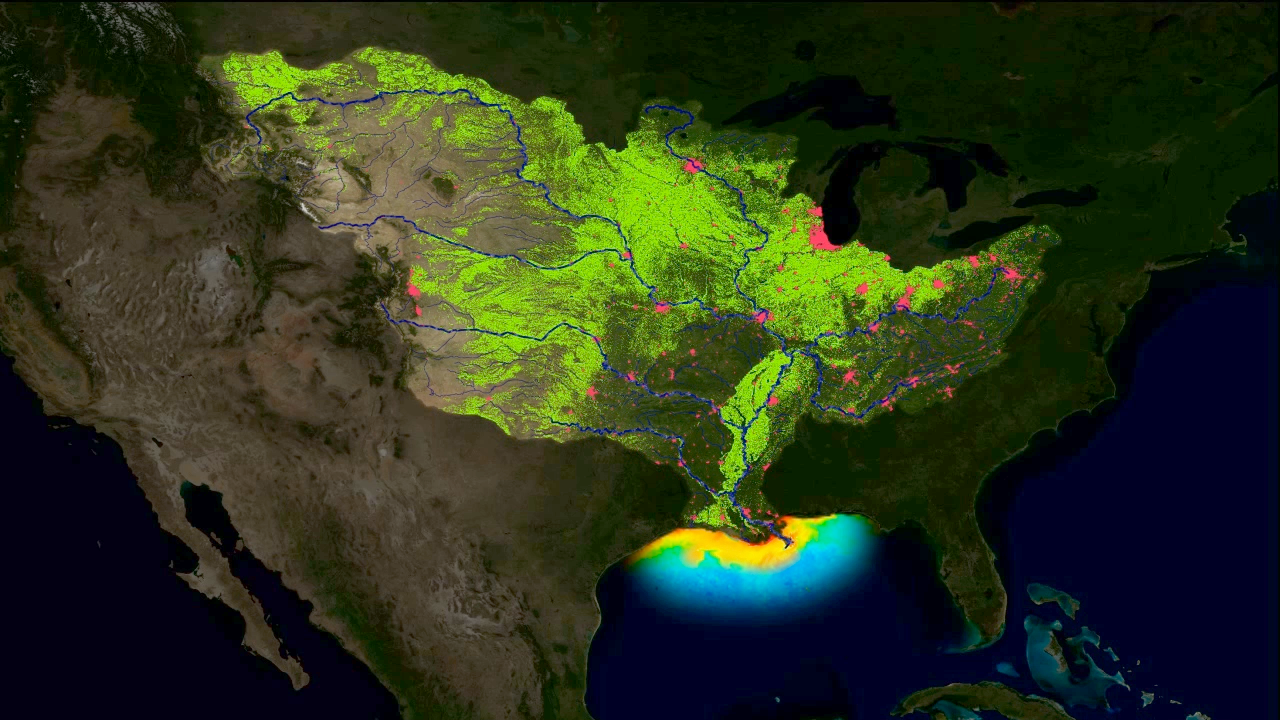 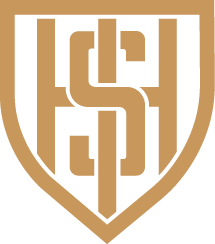 National Rivers & Streams Assessment
Biological condition:
Poor - 55.3% 
Fair – 23.3%
Good – 20.7%
Unknown – 0.8%
Greatest stressors:
Phosphorous
Nitrogen
Riparian cover and
	disturbance
Streambed sediment
Enterococci
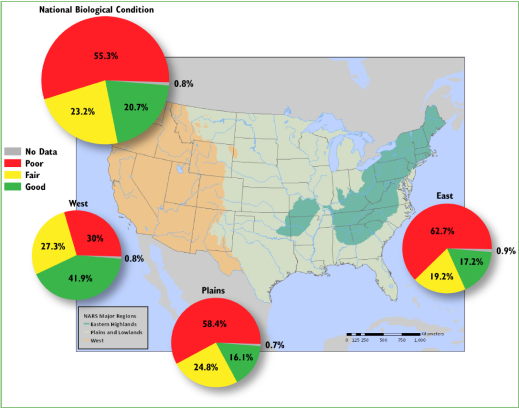 Source: USEPA  (2016)
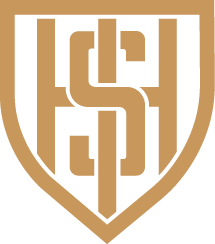 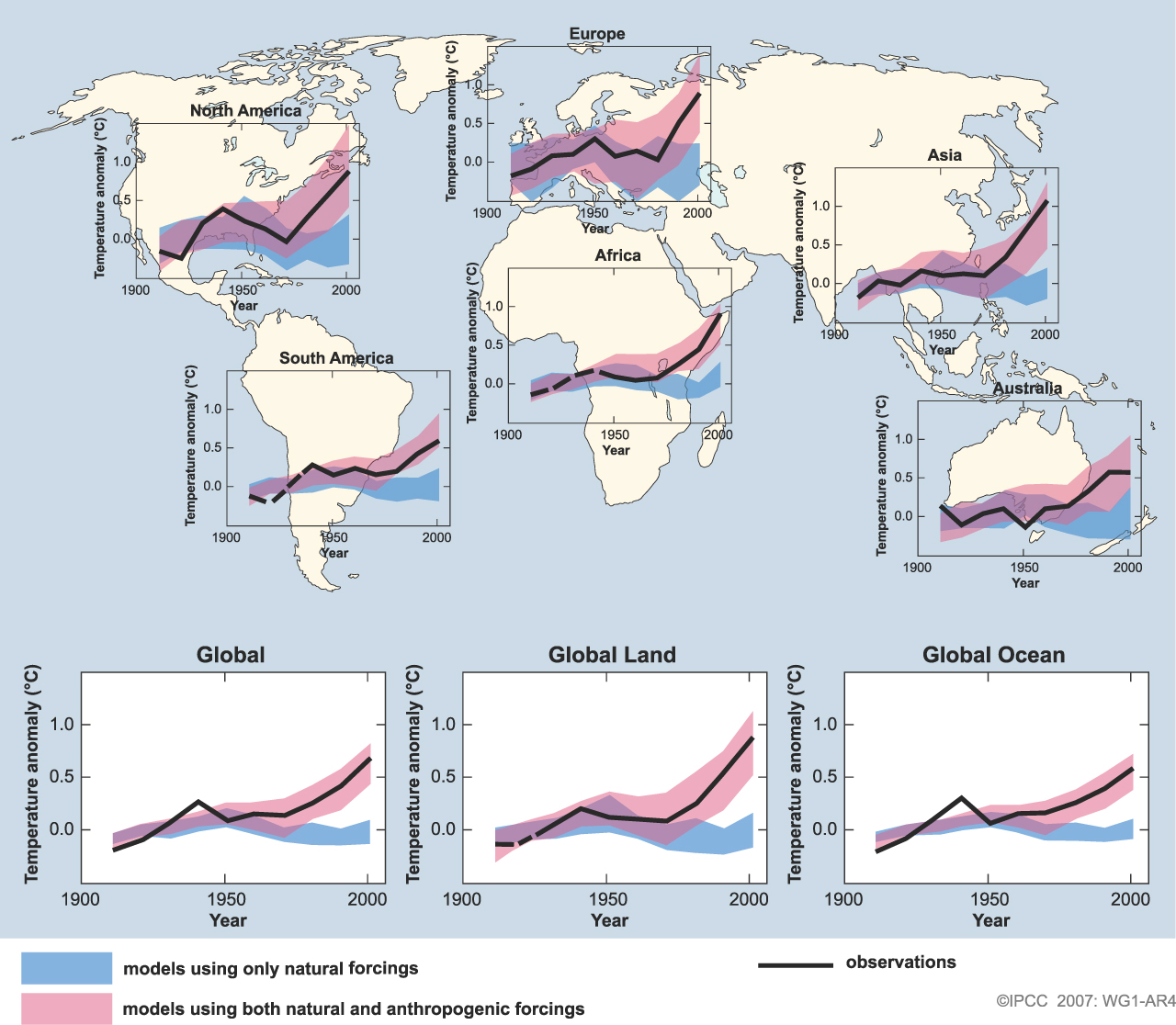 IPCC 2007 WG1-AR4
[Speaker Notes: ----------
Image source:
Map of graphs showing model results by region is Fig. SPM.4 from page#11 of IPCC 2007 WG1-AR4 Summary for Policymakers.
http://www.ipcc.ch/pdf/assessment-report/ar4/wg1/ar4-wg1-spm.pdf
Caption:
Comparison of observed continental- and global-scale changes in surface temperature with results simulated by climate models using natural and anthropogenic forcings. Decadal averages of observations are shown for the period 1906 to 2005 (black line) plotted against the centre of the decade and relative to the corresponding average for 1901–1950. Lines are dashed where spatial coverage is less than 50%. Blue shaded bands show the 5–95% range for 19 simulations from five climate models using only the natural
forcings due to solar activity and volcanoes. Red shaded bands show the 5–95% range for 58 simulations from 14 climate models using both natural and anthropogenic forcings]
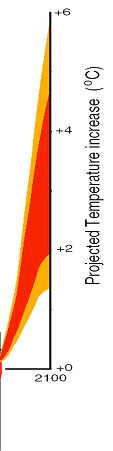 (10°F)
Increasing Temperature
(7°F)
(4°F)
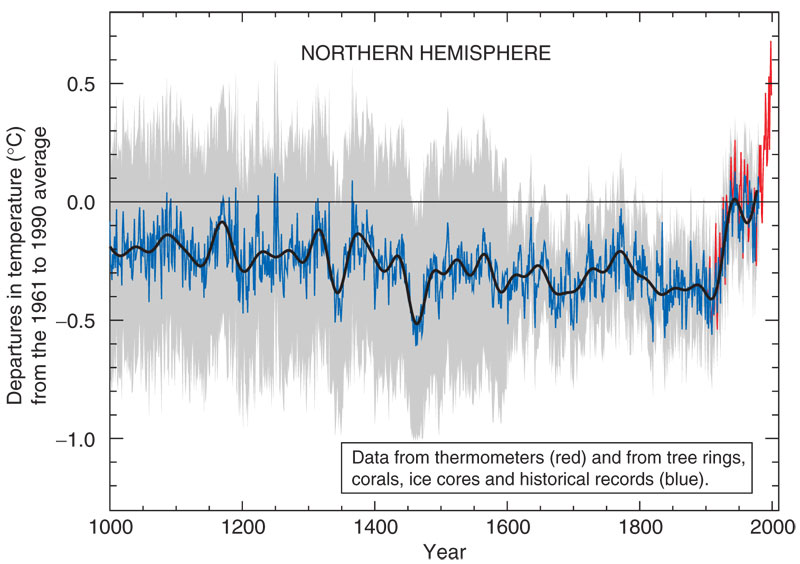 Adapted from Hayhoe 2011
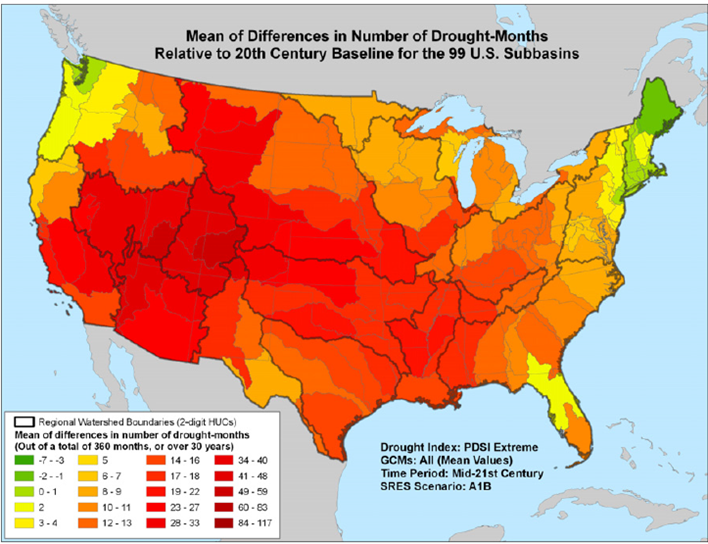 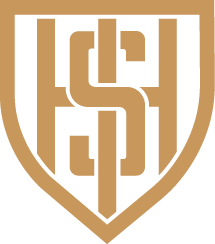 Strzepek et al., 2010
The  Opportunities
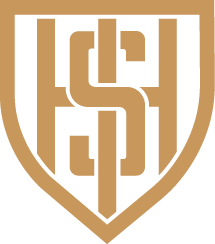 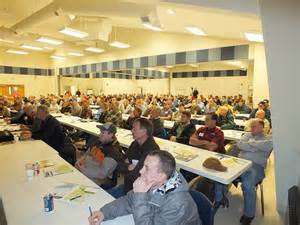 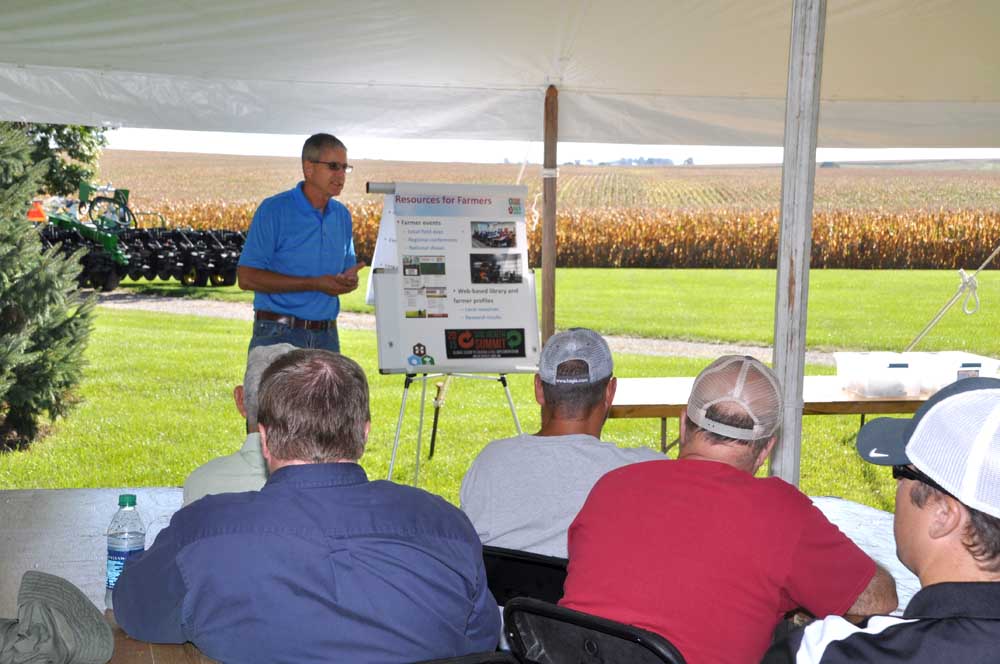 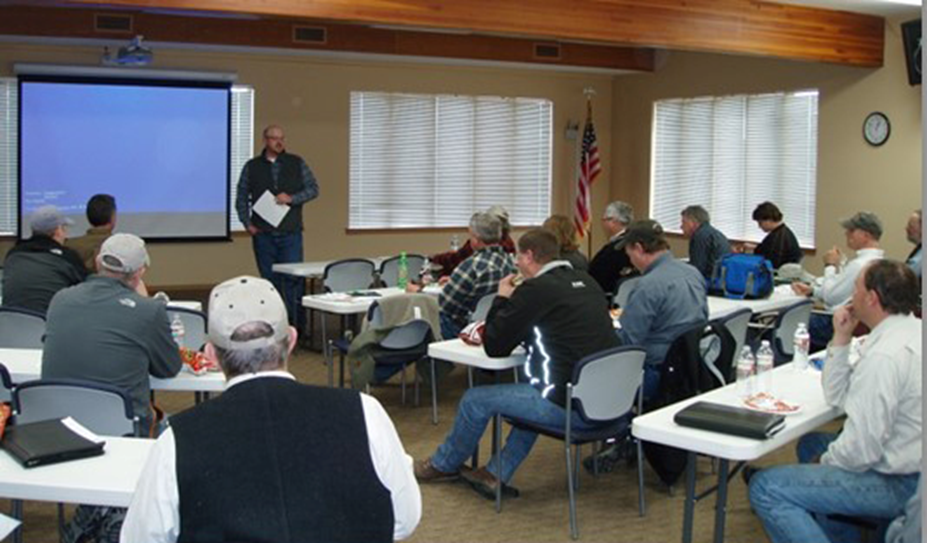 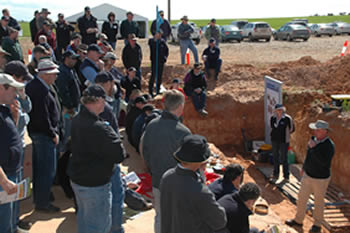 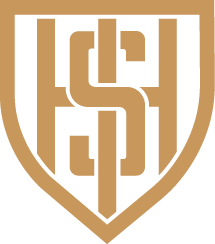 SAND
FC
Available Water Holding Capacity
WATER (% by Volume)
PWP
ORGANIC CARBON (% by Weight)
Adapted from Hudson (1994)
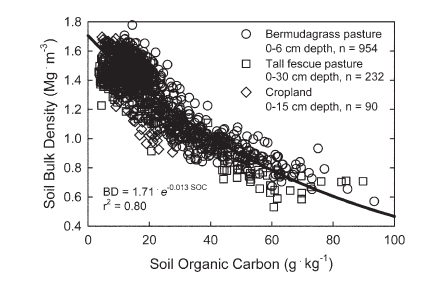 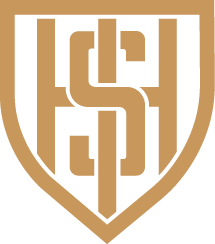 Georgia studies – Typic Kanhapludults. 
Franzluebbers (2010) SSSAJ 74:347–357
Key Soil Health Practice: No-Till
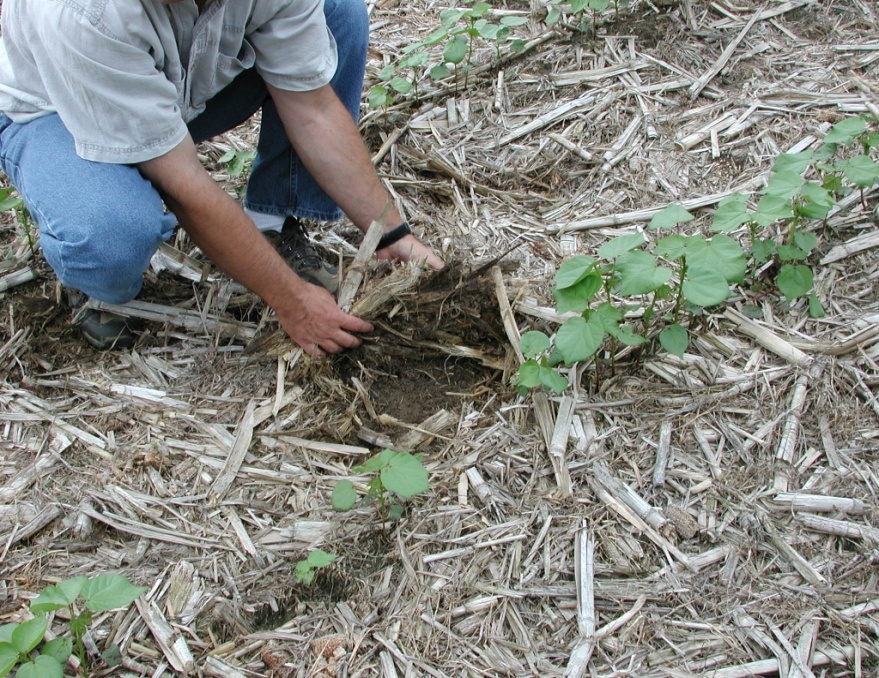 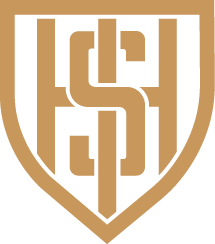 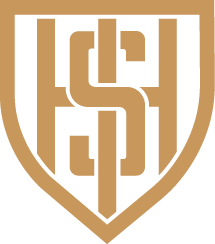 Soil Organic C (Mg/ha)
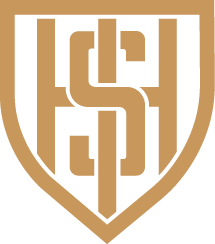 Key Soil Health Practice: Cover Crops
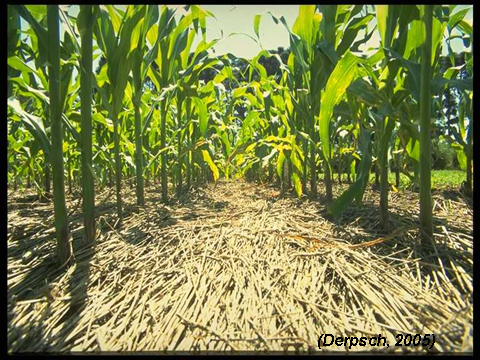 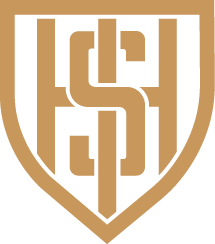 USDA-SARE, CTIC Survey
2012 Corn Yield Drought States
[Speaker Notes: They found that using cover crops increased yield by about 11% for corn (and 14% for soybean, data not shown).]
Tillage & Cover Crop Impacts On Water Infiltration Rate
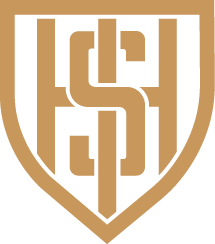 Infiltration – Brookings County, SD
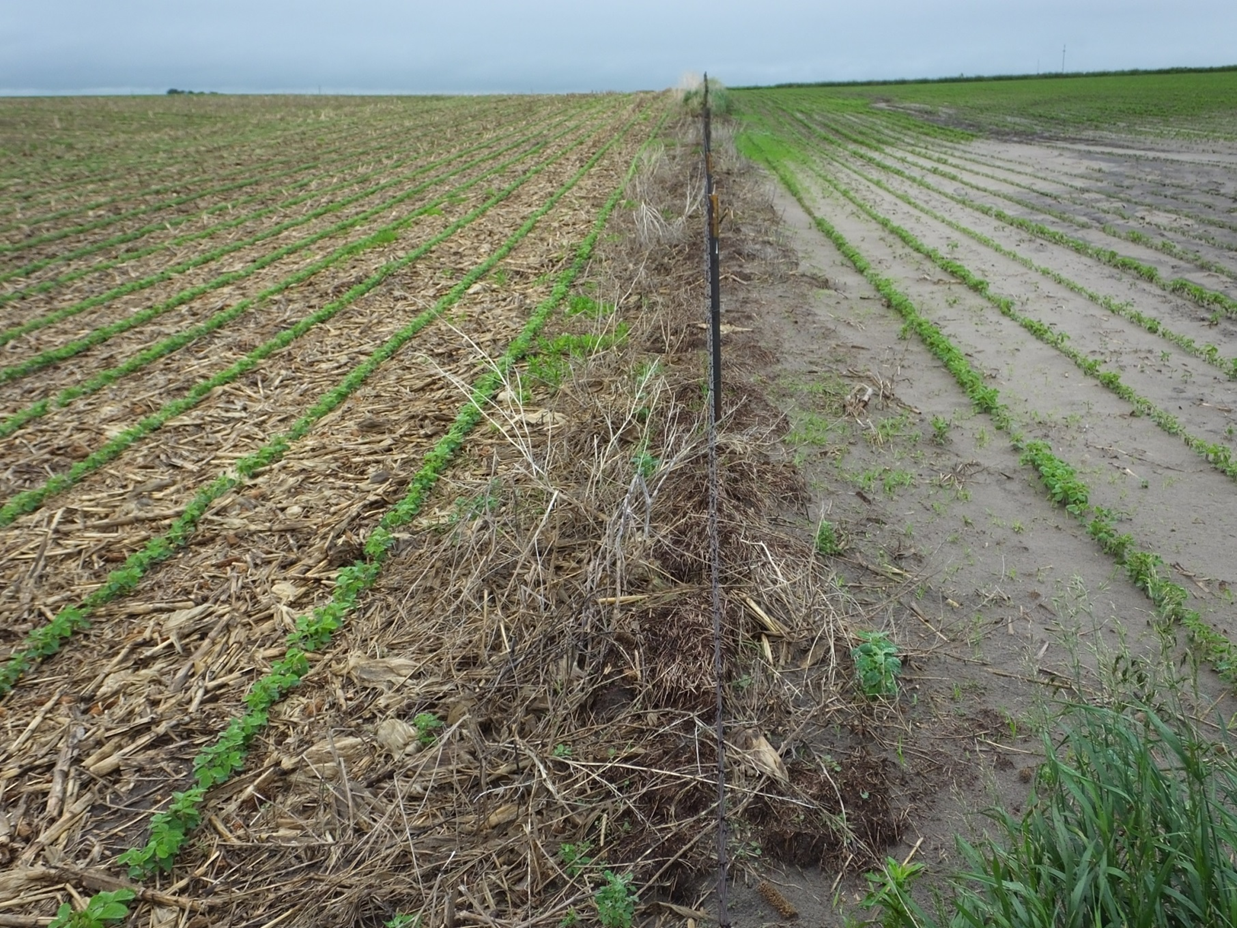 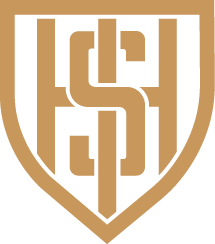 Cover Crop Impacts on Nitrate Leaching
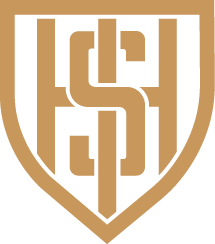 Initiated in 2013, Farm Foundation, NFP and the Noble Foundation initiated the Soil Renaissance to advance soil health and make soil health the cornerstone of land use management decisions.
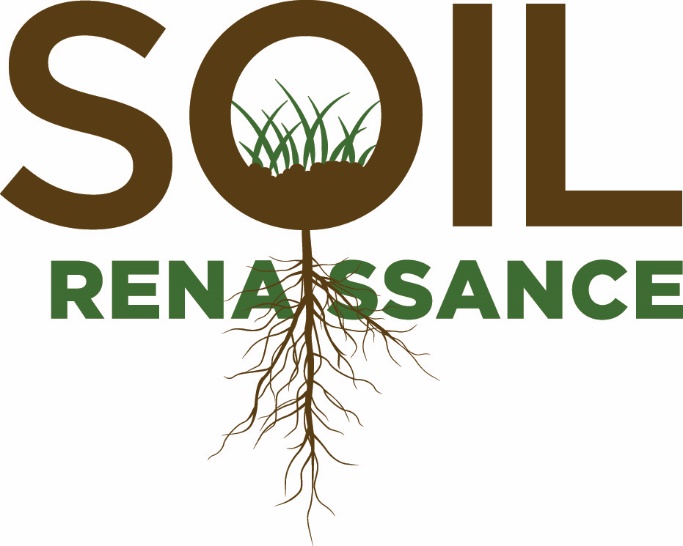 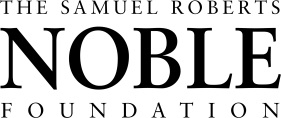 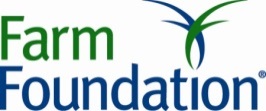 $
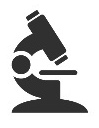 RESEARCH
EDUCATION
MEASUREMENT
ECONOMICS
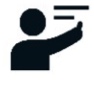 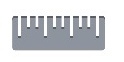 Reawaken the public to the importance of soil health.
Incorporate soil health measures into standardized soil testing that is readily available, affordable, and commercially viable.
Quantify the effects of soil health on economic risks and returns.
Convene the research community to advance soil health.
20
Mission
Safeguard and enhance the vitality and productivity of the soil through science-based research and advancement
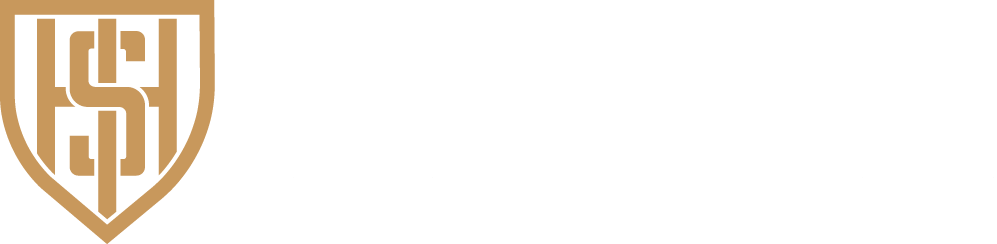 Guiding Principles
Integrated Science Approach
Science-based
Partnership Driven
Inclusive and representative
Transparent and open sourced
Communications at all levels
Purposeful outcomes with measurable impacts
Continuing evaluation and improvement


Note: These guiding principles were developed by the Soil Renaissance strategic development committee and adopted by all working groups.
22
Governing Board
19-21 voting members
1 non-voting, ex officio (President/CEO)
No compensation
23
Operational Structure
Location: RTP
Additional paid staff dependent on funding
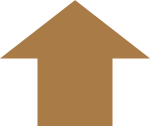 Experts
Research
Identify gaps in soil health research
Priorities/solicitations determined by CSO(in consultation with the CEO) with External Science Advisors. 
Construct research road maps
Current research is not consolidated nor in useful user form.
Soil health roadmap is a jigsaw puzzle of many pieces.
Rigorous protocol related to submission of proposals and assessment of outcomes
Research opportunities defined by continued Soil Renaissance convening hosted by the Soil Health Institute.
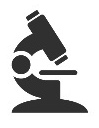 Soil Health Research Awards
Open Solicitations
Research and Educational Communities
Award Recipients
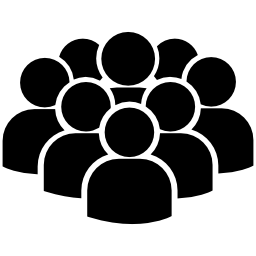 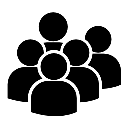 Awards and Funding
Progress Reports and Data
Proposal Submission
Research Opportunity
Announcements
Direct Solicitations
Awards and Funding
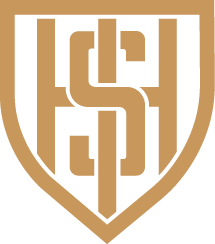 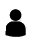 Progress Reports and Data
Scientific Review Panel(s)
External Science Advisors 
Individuals from world-renowned organizations. Provide guidance and comment on progress and effectiveness of scientific programs.
Soil Health Institute Approach1. Increase Adoption of SH Mgmt. Systems	-  	Quantify impacts on profitability and 				    	economic risk.	- 	Quantify SOC vs. AWHC relationships across 		soils, climates, cropping systems.  Develop 		Decision Support System for producers.	-	Partner with boots on the ground 						organizations (NACD, LGU, NRCS, Agri-			business, SH Partnership,…) for workshops, 		demonstration sites, field days, webinars,…
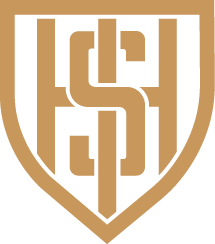 Soil Health Institute Approach2. Target Adoption of SH Mgmt. Systems	-	Determine potential water quality 			 			improvements for given levels of SH mgmt. 		system adoption (modeling).	- 	Ground-truth model predictions with Edge-of-		Field monitoring (Discovery Farms, 					LTARs,…)	-	From above, identify priority sub-watersheds
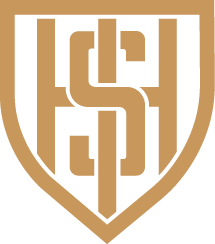 Soil Health Institute Approach3. Quantify Adoption and Impact	-	Assess current status of soil health in U.S.	- 	Assess current status of soil health practice 		adoption in U.S.	-	Use above for establishing baseline for 				measuring future progress
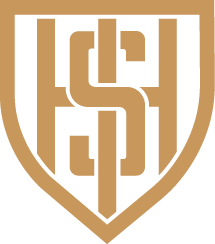 Thank you
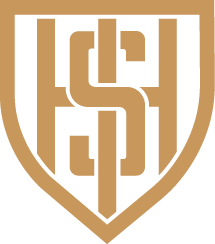 [Speaker Notes: Close by saying that I’m of the opinion that enhancing the health of our nation’s soils and indeed our world’s soils, is one of the most important endeavors of this and future generations.  I believe it becomes increasingly important that we enhance soil health with each passing day that our world population grows, farmland is lost to development, GHG are emitted, water quality is degraded, soil is eroded, wildlife habitat is lost or fragmented, and farmers face more extreme weather challenges while trying to grow our food.   At the SHI we are committed to obtaining and being a good steward of the resources needed to address these challenges.]
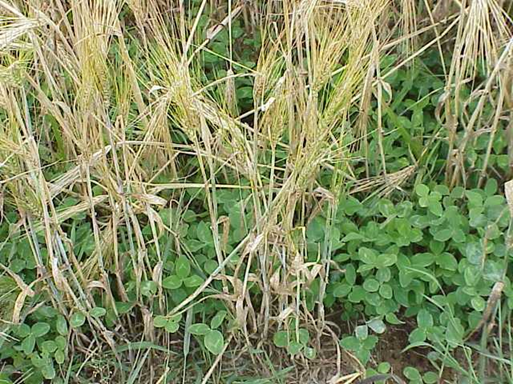 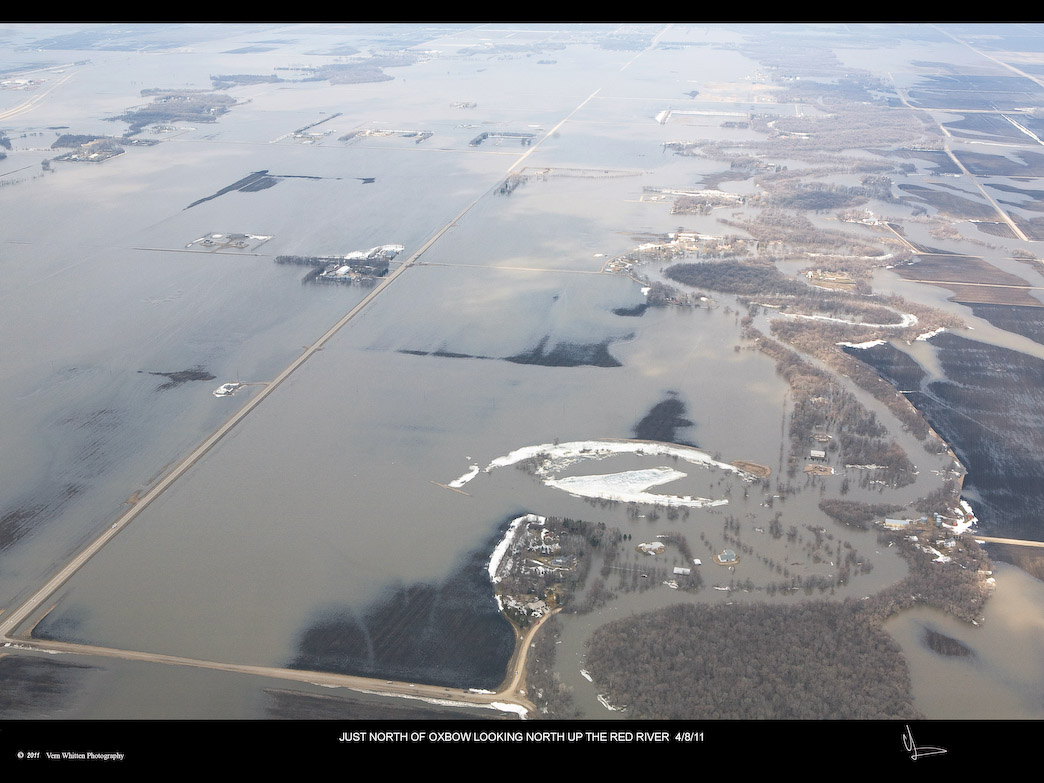 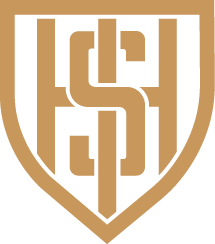 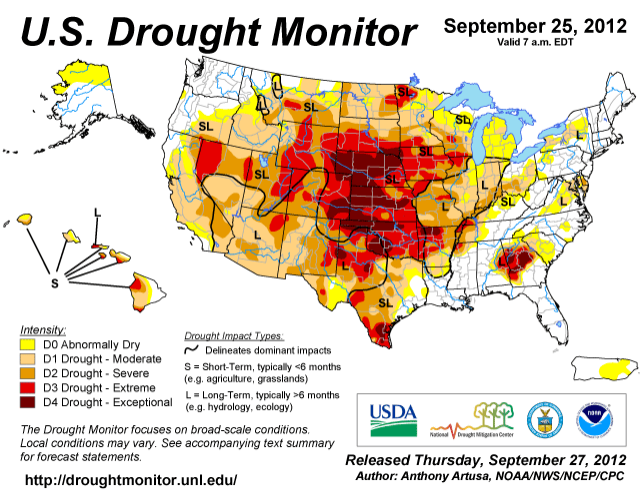 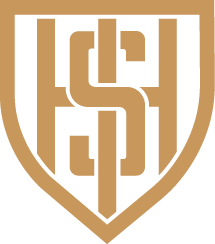